WELCOME
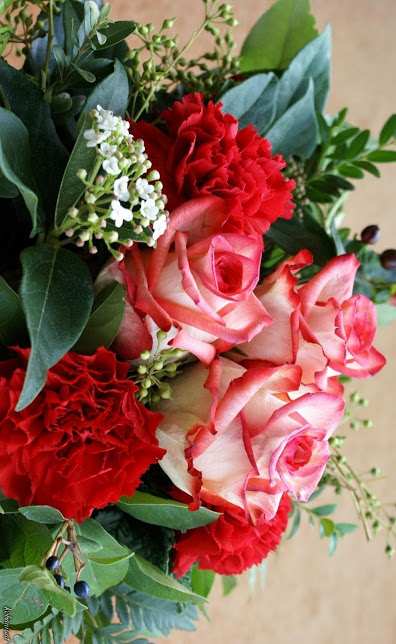 TEACHER’S IDENTITY
Mushfika Ferdausee
Asst.Head Teacher
Patgudam High School,Mymensingh
E-mail-mushfika1972@gmail.com
INTRODUCTION
CLASS: IX 
SUBJECT: ENGLISH 1st PAPER
UNIT: 03
LESSON: 06
TIME: 50 MINUTES
DATE:23/02/2021
Ask and answer the question
1.Can you name the twelve months of Bangla year?
2.What is  the first months of Bangla year?
3.What is the the first day called?
4.What is the picture about?
5.Where do you think the picture was taken?
6.What are the people doing?
Our Todays Lesson
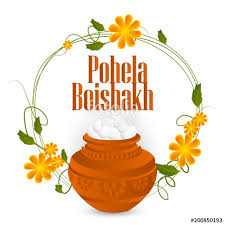 Learning Outcomes
By the end of the lesson learners will be able to: .Talk about festivals.
Read text and know new words.
Ask and answer questions.
Use suitable words in the blanks.
Describe a festival.
Vocabulary
Inspiration
Encouragement,Motivation
Irrespective
Regardless
Procession
Parade,Rally
Renowned
Famous, Great
Significance
Importance,Exclusive
Supplement
Addition, Complement
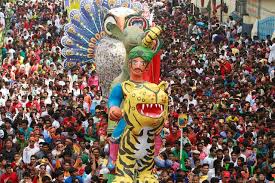 People from all walks of life,irrespective of their ethnic identity or religious beliefs,celebrate the day with traditional festivities.
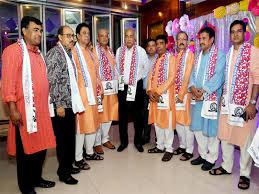 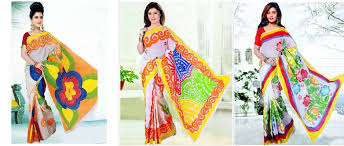 Women wear sharee and men dress themselves in Pajamas and Punjabis.
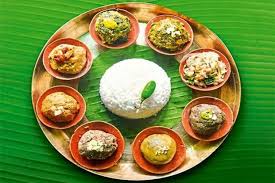 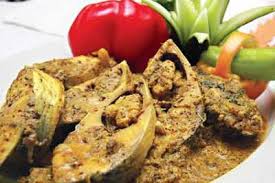 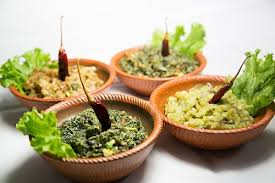 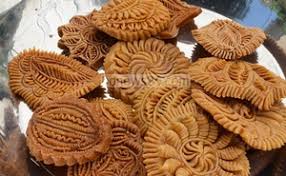 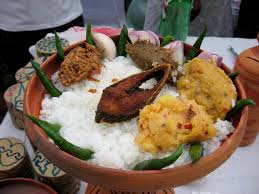 It is a day when people love eating traditional food.
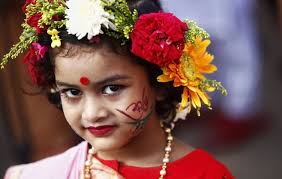 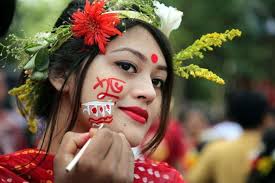 Girl’s adorn themselves with colourful naksha,churis and flowers..
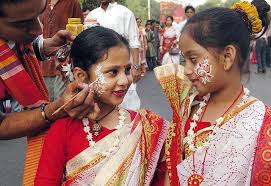 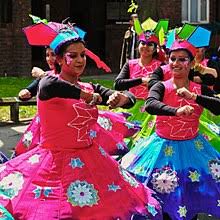 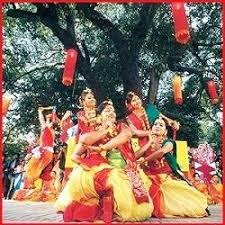 Early in the morning,people in hundreds and thousands pour in from all directions to attend the cultural functions.
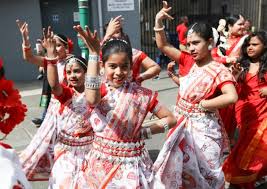 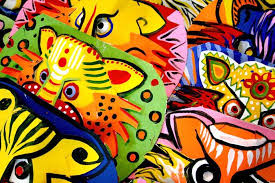 The masks and wreaths worn by the people are so fascinating!
Group Work
Describe your own cultural or religious festival that you celebrate.You can use the following words.You can also use other words relevant to the festival.
Fill in the gaps with suitable words
Pahela Boishakh is the  day of Bangla year.The day is a public holiday.The traders and shopkeepers open(a) -----.The day is(b)-----------all over the country.The days first programme starts at ©-------------at Ramna Batamul by Chhayanat.Different Bangladeshi Television Channels telecast the(d)---------------programme.The Pahela Boishakh is celebrated with traditional(e)----------------across the country.The students of Fine Arts of Dhaka University bring out a colourful (f)-------------.The participants wear masks and also carry many festoons,(g)-------------- and playcards.Many cultural(h)----------------are organised on the day.The people celebrate the day having(i)------------------food and wearing traditional dresses.National dailies bring out special(j)-----------------on the day.
(a)halkhata
(b)celebrate
(c)dawn
(d) live
(e)festivities
(f)procession
(g) banners
(h)function
(i) traditional
(j) suppliment
HOME WORK
Everyone celebrate Pahela Boishakh in YOUR own way .Now write a letter to your friend on how you celebrated Pahela Boishakh last year.
THANK YOU ALL
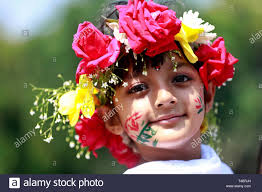